Présentation de l’optique géométrique à l’aide du principe de Fermat
Principe de Fermat
Interfaces
Milieux inhomogènes
Réfraction
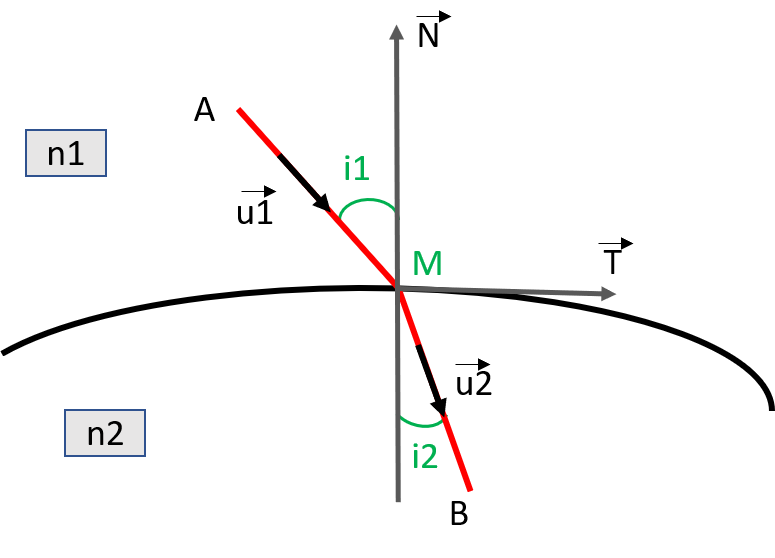 Réfraction
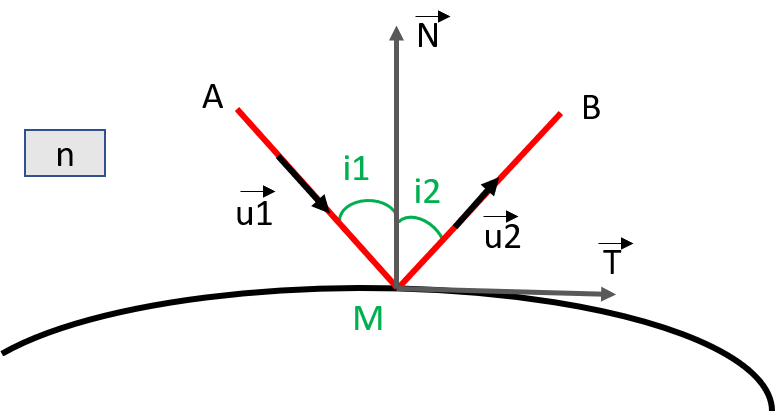 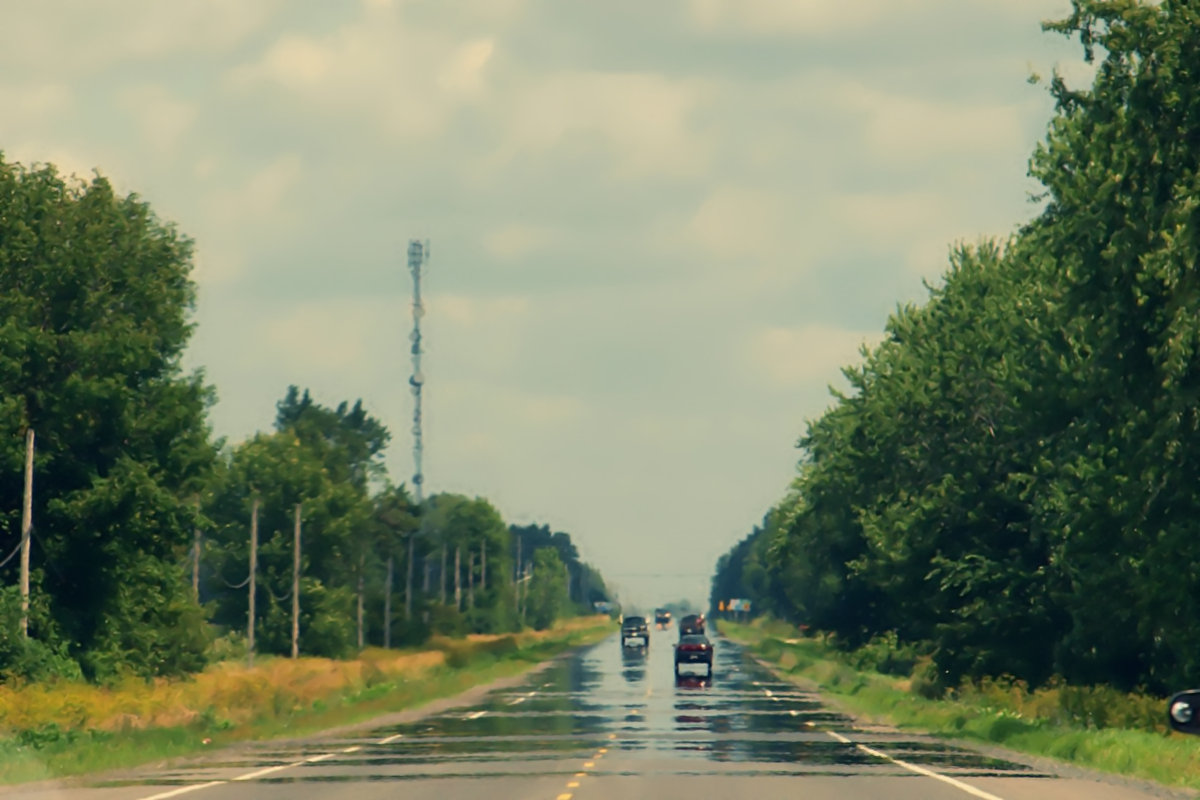 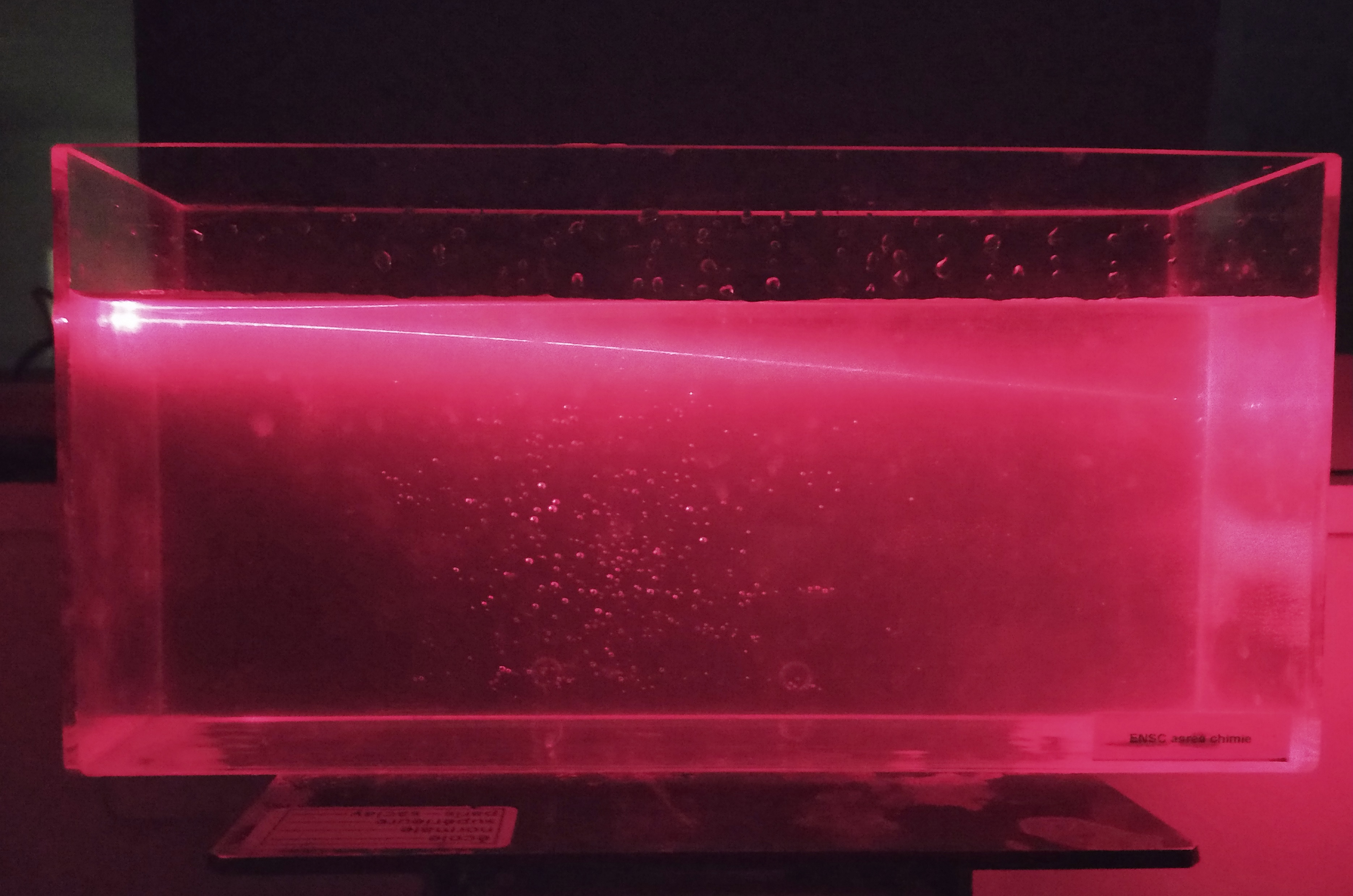 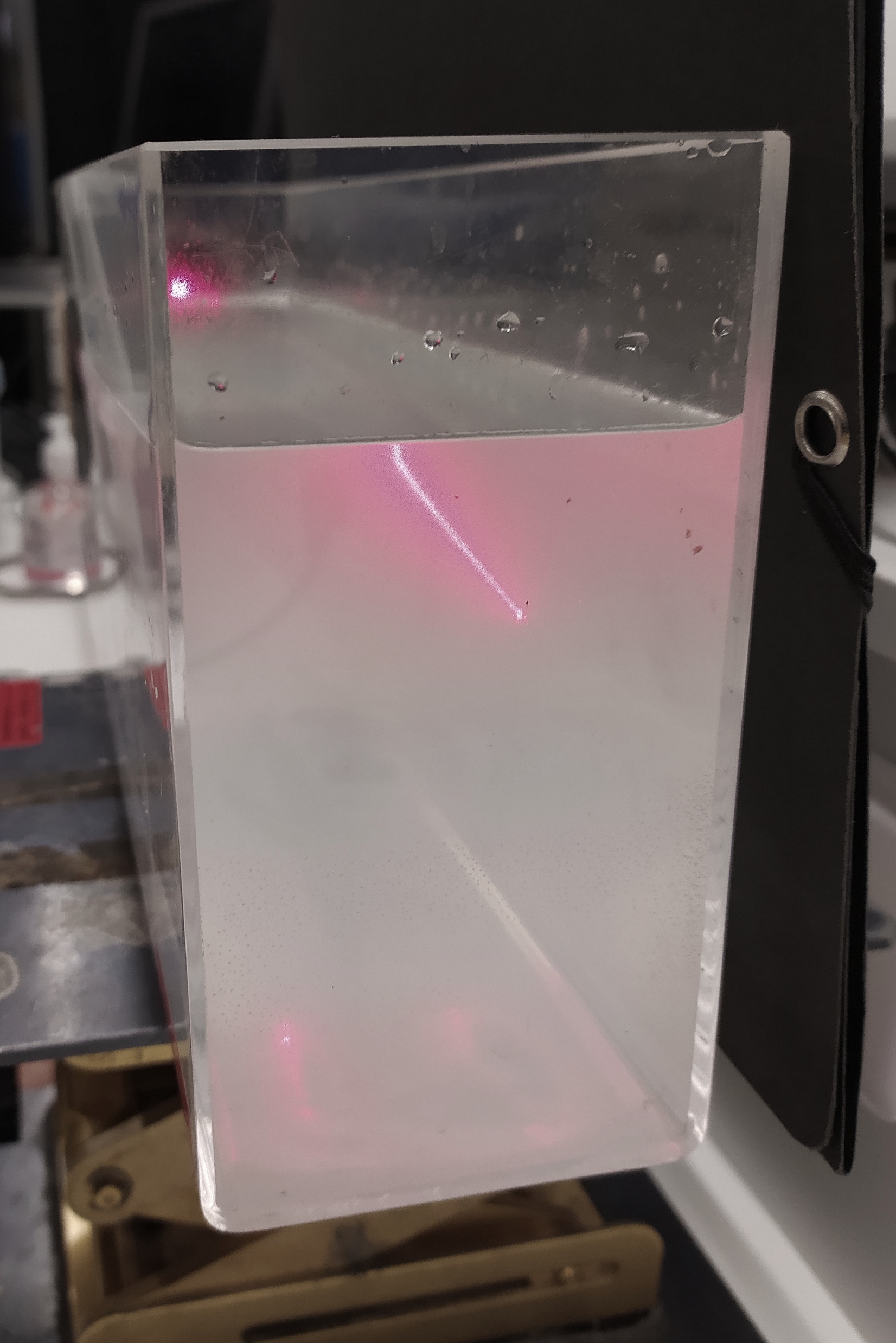 Schéma du mirage
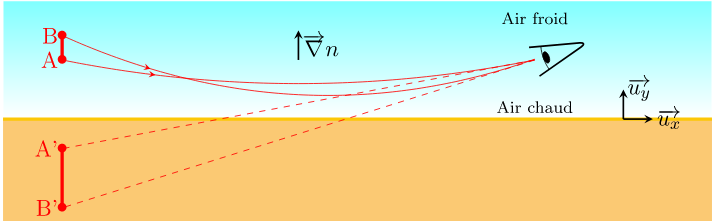